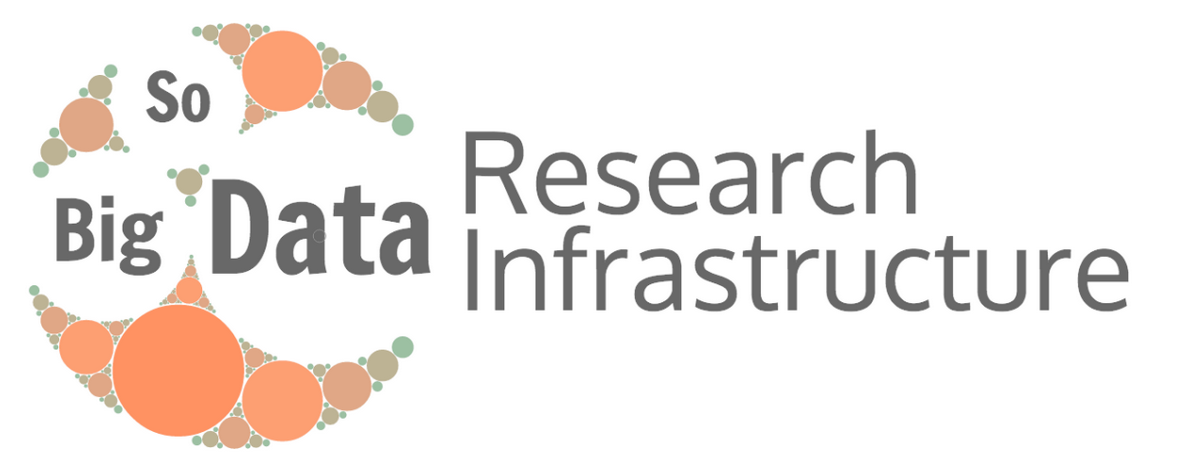 SoBigData: Social Mining and Big Data Ecosystem
Pasquale Pagano and Fosca Giannotti 
CNR - ISTI, Pisa (Italy)
Big data “proxies” of social life
Shopping patterns
Relationships & social ties
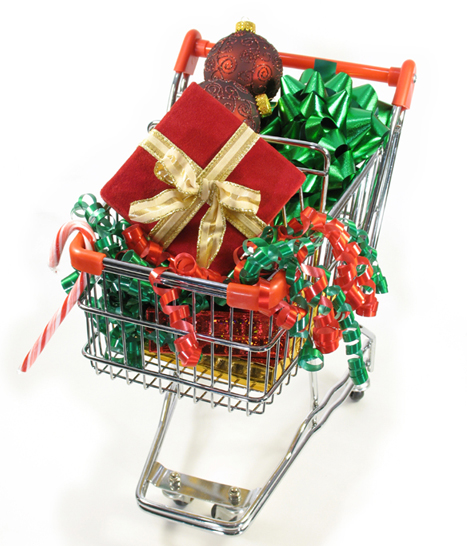 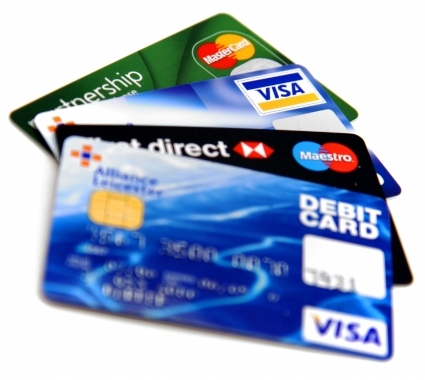 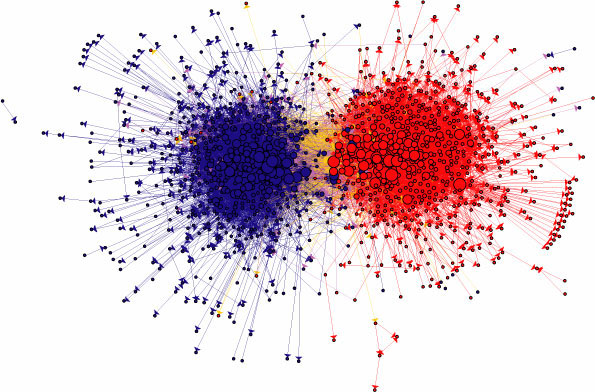 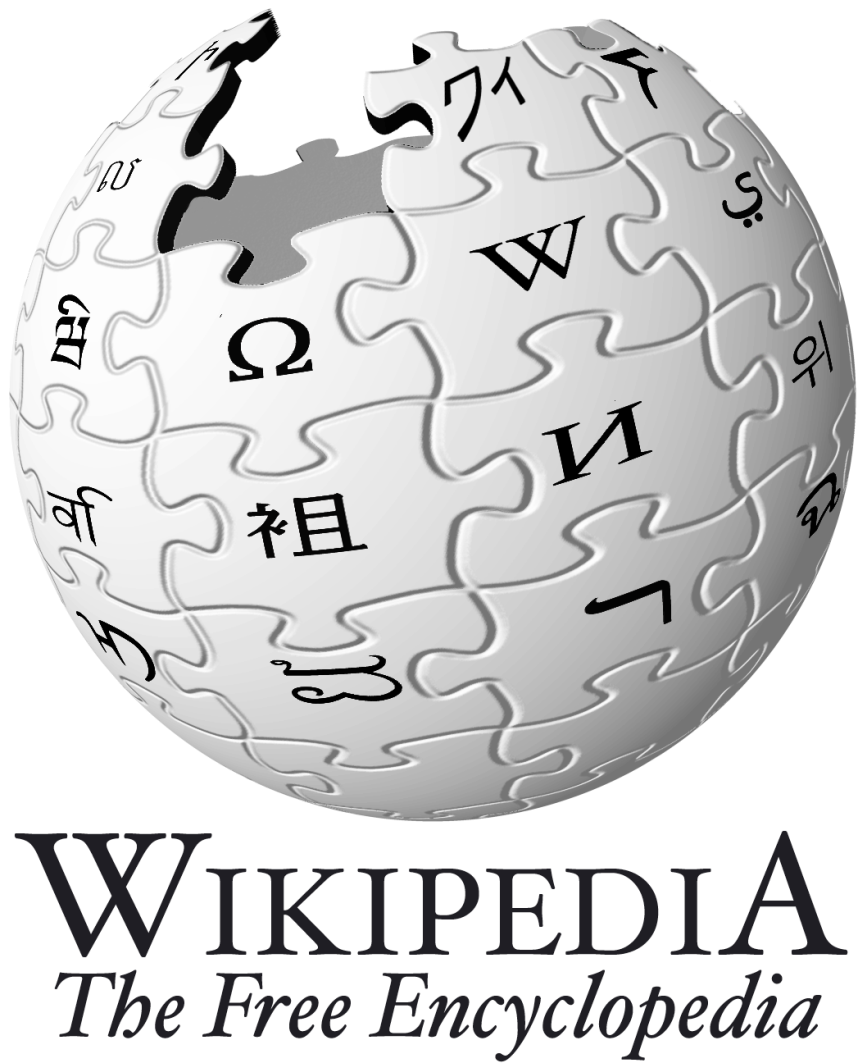 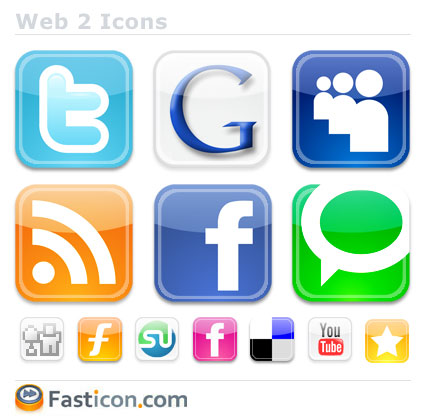 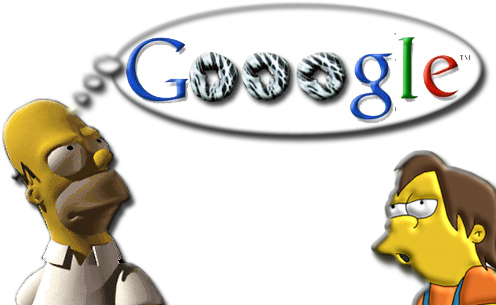 Desires, opinions, sentiments
Movements
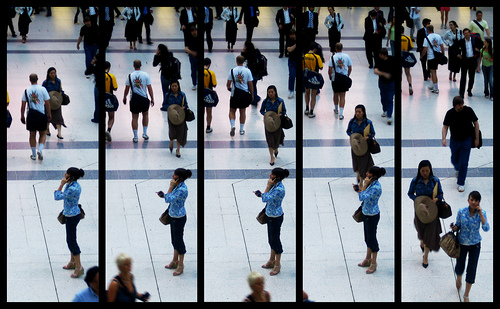 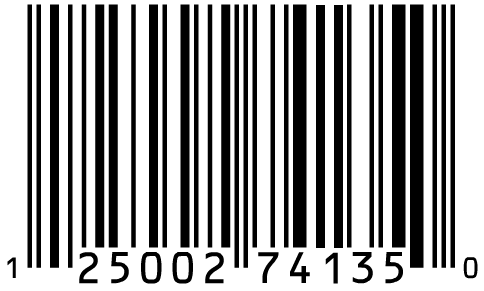 [Speaker Notes: We live in a time with unprecedented opportunities of  sensing, storing, analyzing (micro)-data, at mass level,  recording human activities  at extreme detail]
Challenges of Social Mining
Using user-generated content for 
discovering and analyzing emergent social behaviors, 
by combining sensing of personal micro-data (tweets, web logs, mobile phones traces) and participatory sensing (via crowdsourcing,…)
SoBigData: Social Mining and Big Data Ecosystem
Answer to :
Which are the indicators of social well-being (beyond GDP) and how can they be computed and monitored?

How is the aging population effectively helped by the social participation to digital community services?

Is an infective disease emerging? How is its diffusion model?
SoBigData: Social Mining and Big Data Ecosystem
Some Real Examples
Big Data for Epidemic Forecasting
Big Data for Urban Mobility Atlas
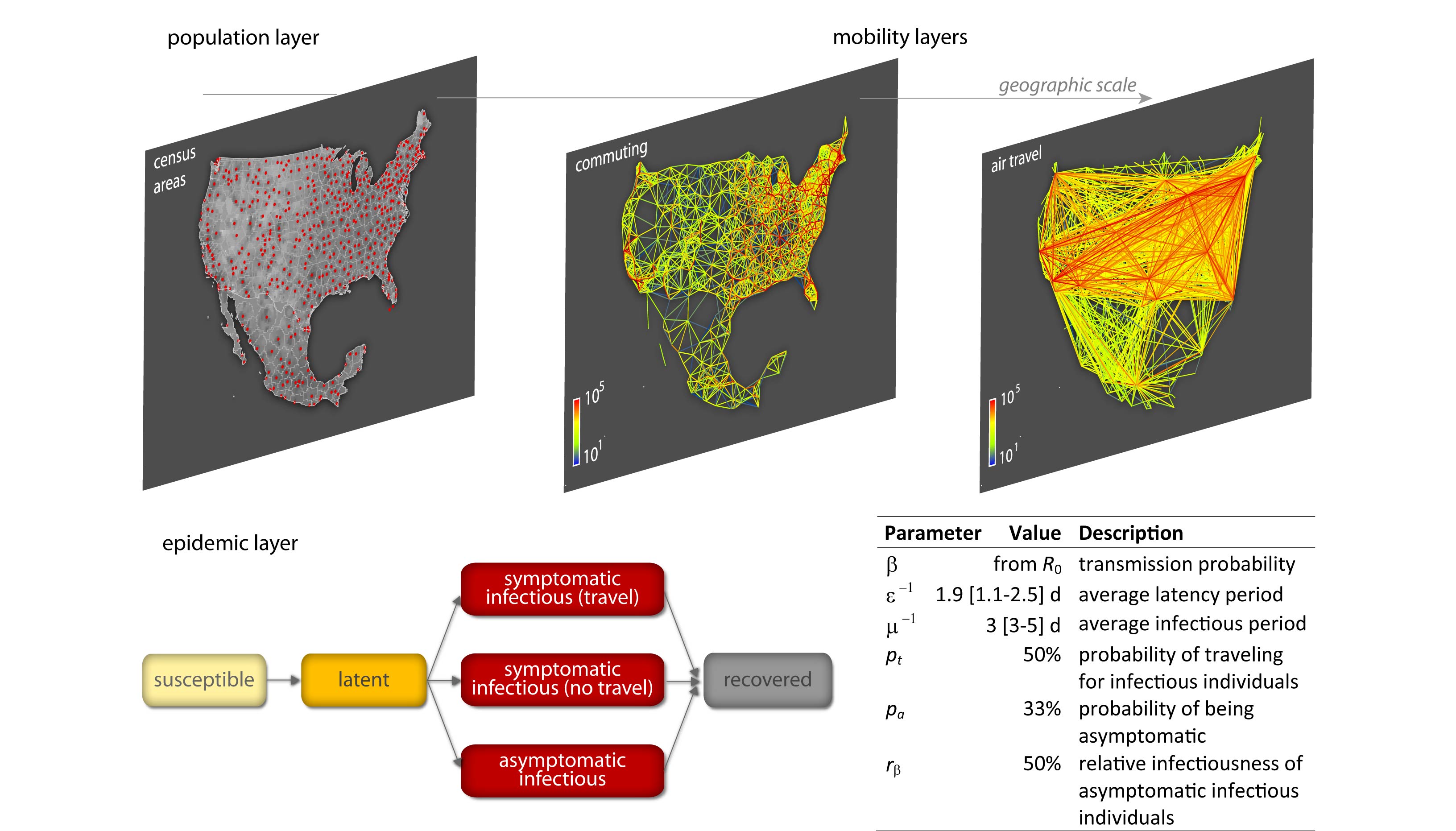 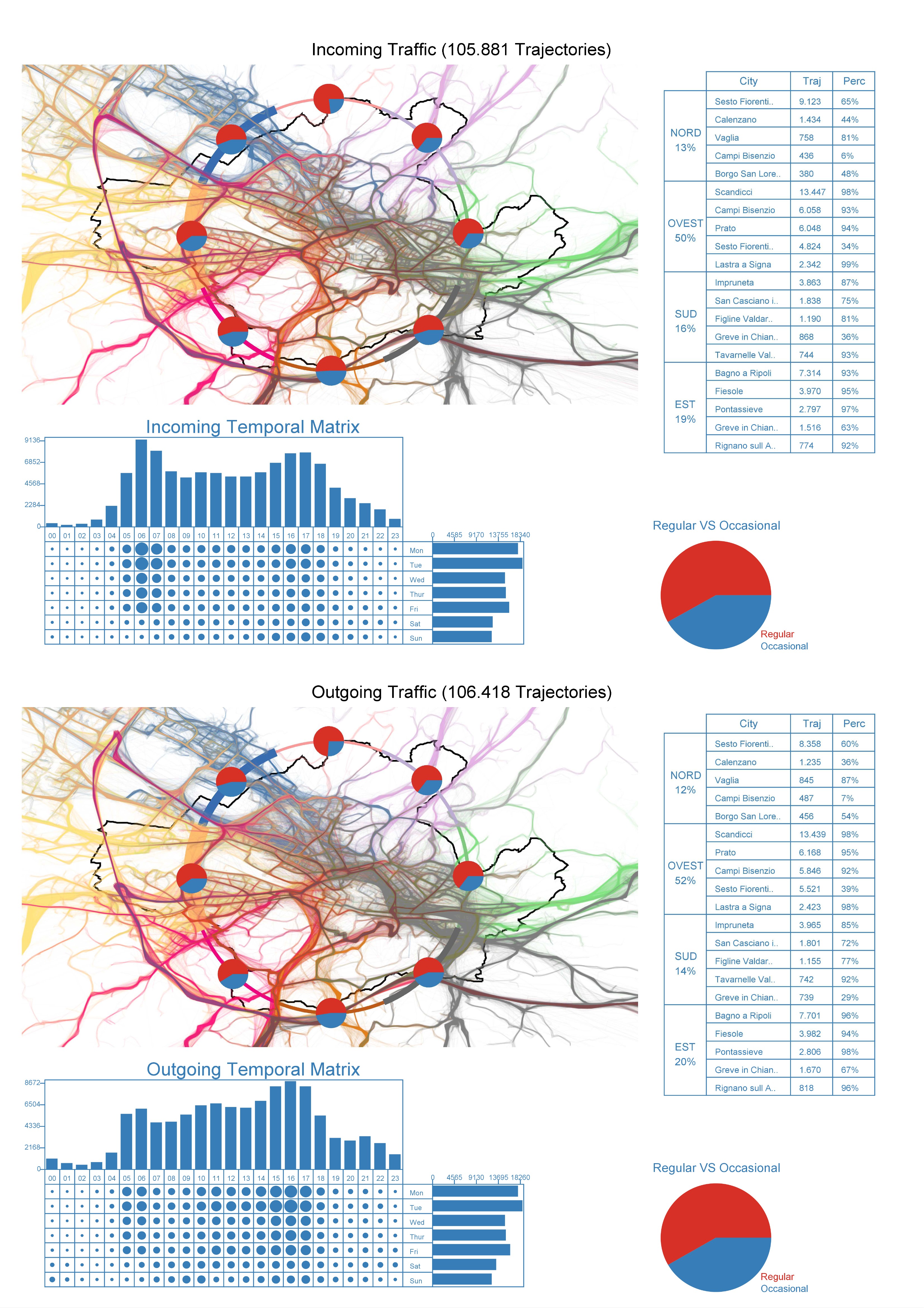 The patterns of success in football
Big Data for Developing Countries
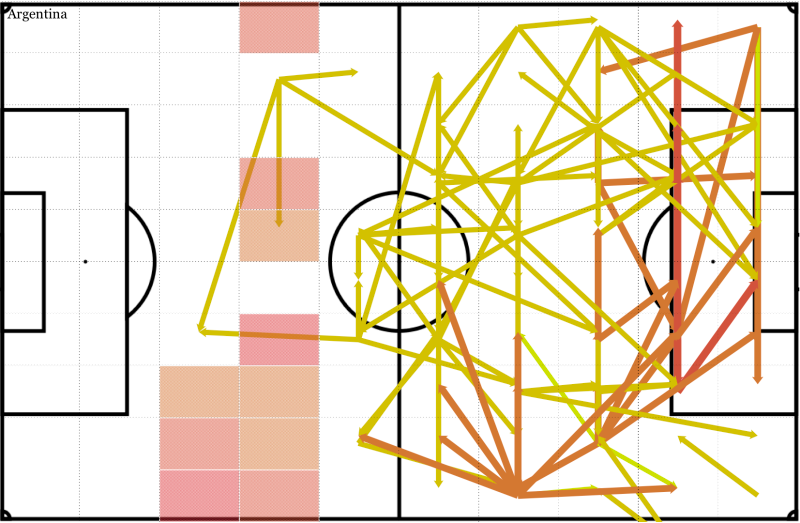 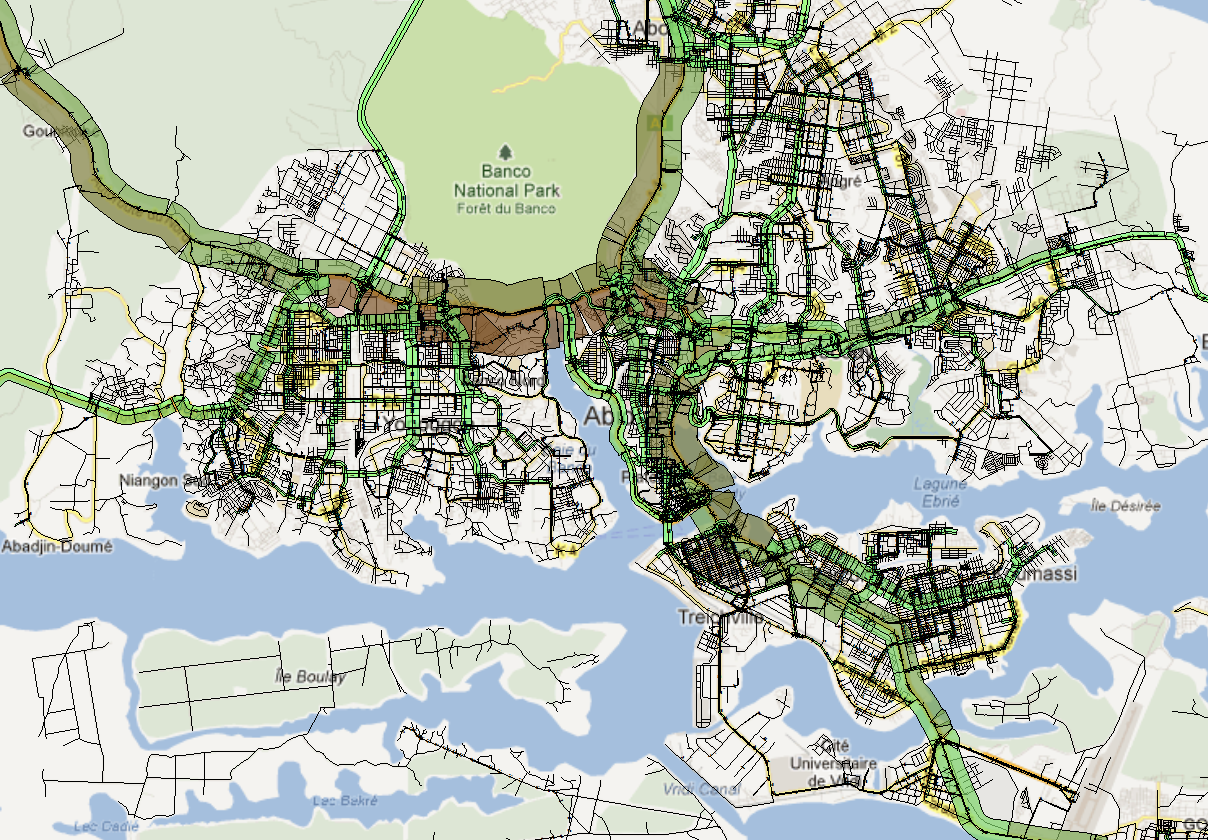 All the scenarios require… MODELS
MODEL 
Representation of the problem space in the ICT vocabulary (data, processes, systems).
Models can be: 
Based upon analytical/statistical laws
Based upon simulations
extracting general behaviors from many observations of the behavior of individuals
Based upon inductive methods applied to data
SoBigData: Social Mining and Big Data Ecosystem
[Speaker Notes: Mathematical model: uses mathematical concepts and language.
Analytical Model: mathematical models that have a closed form solution
Numerical Model: mathematical models that are solved by numerical approximation
Statistical model: uses statistical concepts and language, e.g. probability distribution functions.
Data mining model: extracts patterns from large data sets. 
Simulation model: predicts the expected behavior of a system. 
Agent-based model: simulates the actions and interactions of autonomous agents (representing individuals,  groups or organizations)]
Social Mining Vision
a framework combining different models to 
	measure,	understand,	and possibly predict 
human behavior
SoBigData: Social Mining and Big Data Ecosystem
What is needed
SoBigData: Social Mining and Big Data Ecosystem
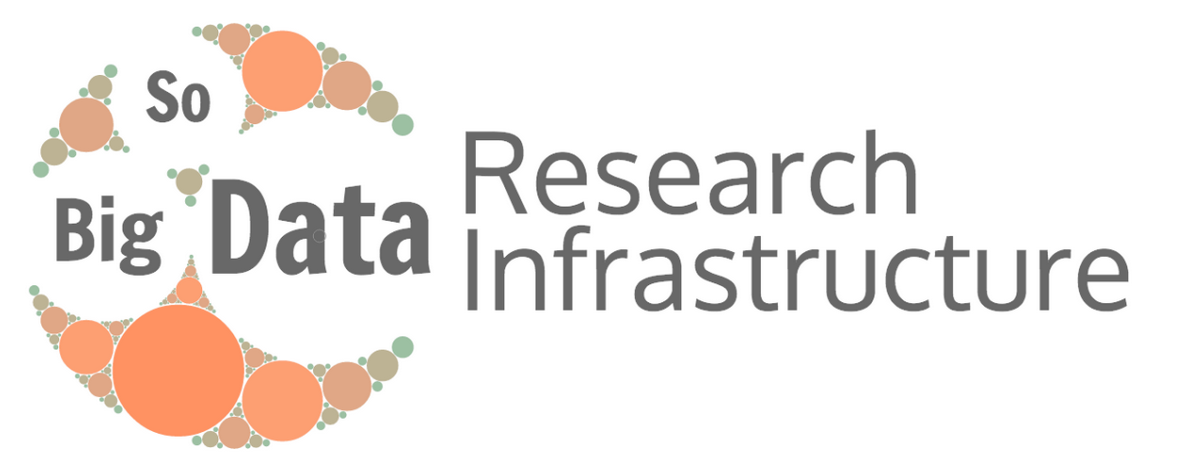 1 - CNR Consiglio Nazionale delle Ricerche Italy
2 - USFD The University of Sheffield  UK
3 - UNIPI Università di Pisa Italy
4 - FRH Fraunhofer IAIS and IGD Germany
5 - UT Tartu Ulikool Estonia
6 - IMT Scuola IMT Lucca Italy
7 - LUH Gottfried Wilhelm Leibniz Universitaet Hannover 
8 - KCL King’s College London UK
9 - SNS Scuola Normale Superiore di Pisa Italy
10 - AALTO Aalto University Finland
11 - ETHZ ETH Zurich Switzerland
12 - TUDelft Technische Universiteit Delft Netherlands
www.sobigdata.eu
SoBigData: Social Mining and Big Data Ecosystem
Existing national RIs to be integrated
SoBigData.it CNR & University of Pisa & SNS & IMT  www.sobigdata.it
GATE USFD, Sheffield UK http://gate.ac.uk
IVAS Fraunhofer IGD, Darmstadt, DE https://www.igd.fraunhofer.
Alexandria LUH, Hannover, DE http://www.L3S.de
Aalto Helsinki, Finland
E-GovData Tartu, Estonia http://www.cs.ut.ee 
Living Archive, Zurich, Switzerland
SoBigData: Social Mining and Big Data Ecosystem
Data&Knowledge&People infrastructure for Big Data
ETHICAL VALUES: privacy, trust, transparency
EDUCATION: data literacy – data scientists
SoBigData: Social Mining and Big Data Ecosystem
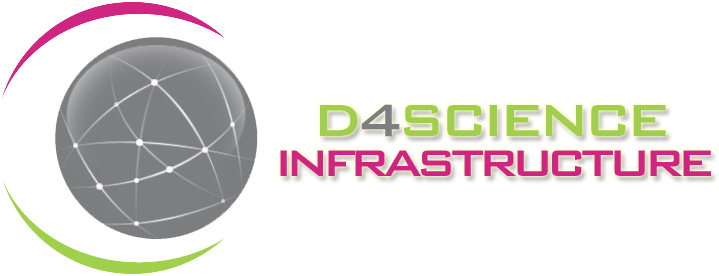 SoBigData: Social Mining and Big Data Ecosystem
SoBigData.eu thematic clusters
There are six thematic clusters of competences and services

[TSMM] Text and Social Media Mining
[SNA] Social Network Analysis
[HMA] Human Mobility Analytics
[WA] Web Analytics
[VA] Visual Analytics
[SD] Social Data
SoBigData: Social Mining and Big Data Ecosystem
SoBigData.eu Access
There are two access modalities to data and methods:

Transnational Access
Exploratory Projects
Blue-sky projects

Virtual Access
Data and Methods Catalogue(s)
Modular virtual research environment
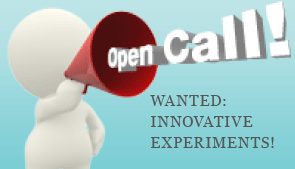 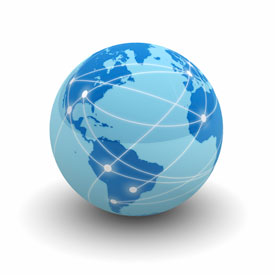 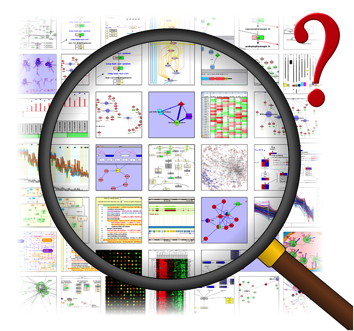 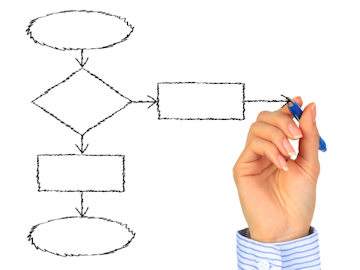 SoBigData: Social Mining and Big Data Ecosystem
SoBigData.eu Virtual Access       [1]
A Platform to support
Data
Methods
Publication and validation
Policy definition
Anonymization
Encryption 
Embargo definition
Accounting monitoring
Publication and validation 
Policy definition
Linking to data
Contextualization
Provisioning 
Accounting monitoring
SoBigData: Social Mining and Big Data Ecosystem
SoBigData.eu Virtual Access              [2]
Empowered by gCube then Data and Methods entities will become infrastructure resources
Data
Methods
Publication and validation 
Policy definition
Linking to data
Contextualization
Provisioning 
Accounting monitoring
Publication and validation
Policy definition
Anonymization
Encryption 
Embargo definition
Accounting monitoring
SoBigData: Social Mining and Big Data Ecosystem
SoBigData.eu Virtual Access              [3]
Data and Methods defined through the Platform will then 
be registered in the Catalogue(s) that will be operated by D4Science as service
be made exploitable via VREs
created dynamically 
to include subset of resources (data, methods) 
according to the defined policies
to serve the needs of subset of users for a defined timeframe
SoBigData: Social Mining and Big Data Ecosystem
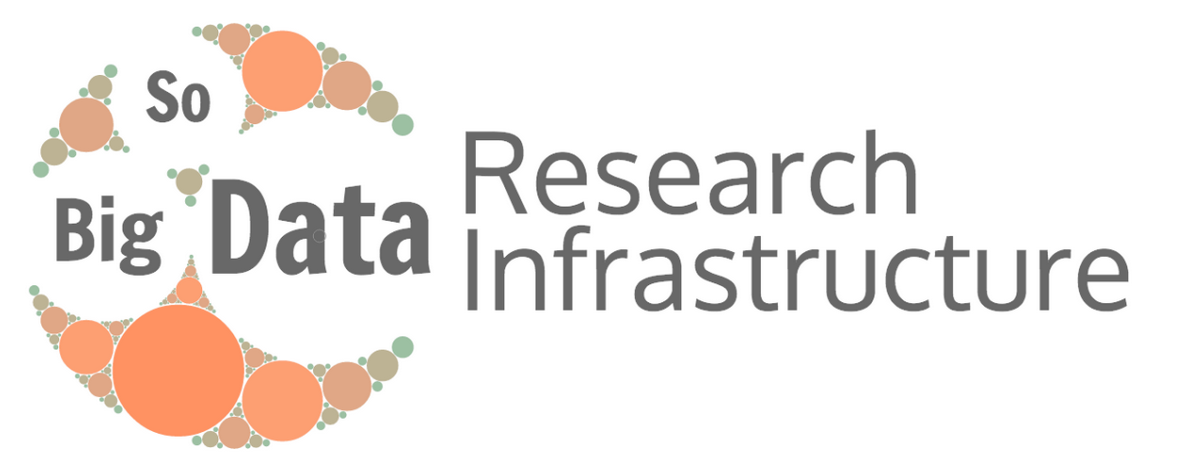 Thank you for your attentionQuestions?